Friday, 01 November 2024
3. Conversion
Review:
Put these in the correct order for Teresa of Avila
Friday, 01 November 2024
1
Friday, 01 November 2024
3. Conversion
Review:
Correct answers
Friday, 01 November 2024
2
Conversion experiences
In a non-religious context, what do we mean by conversion?
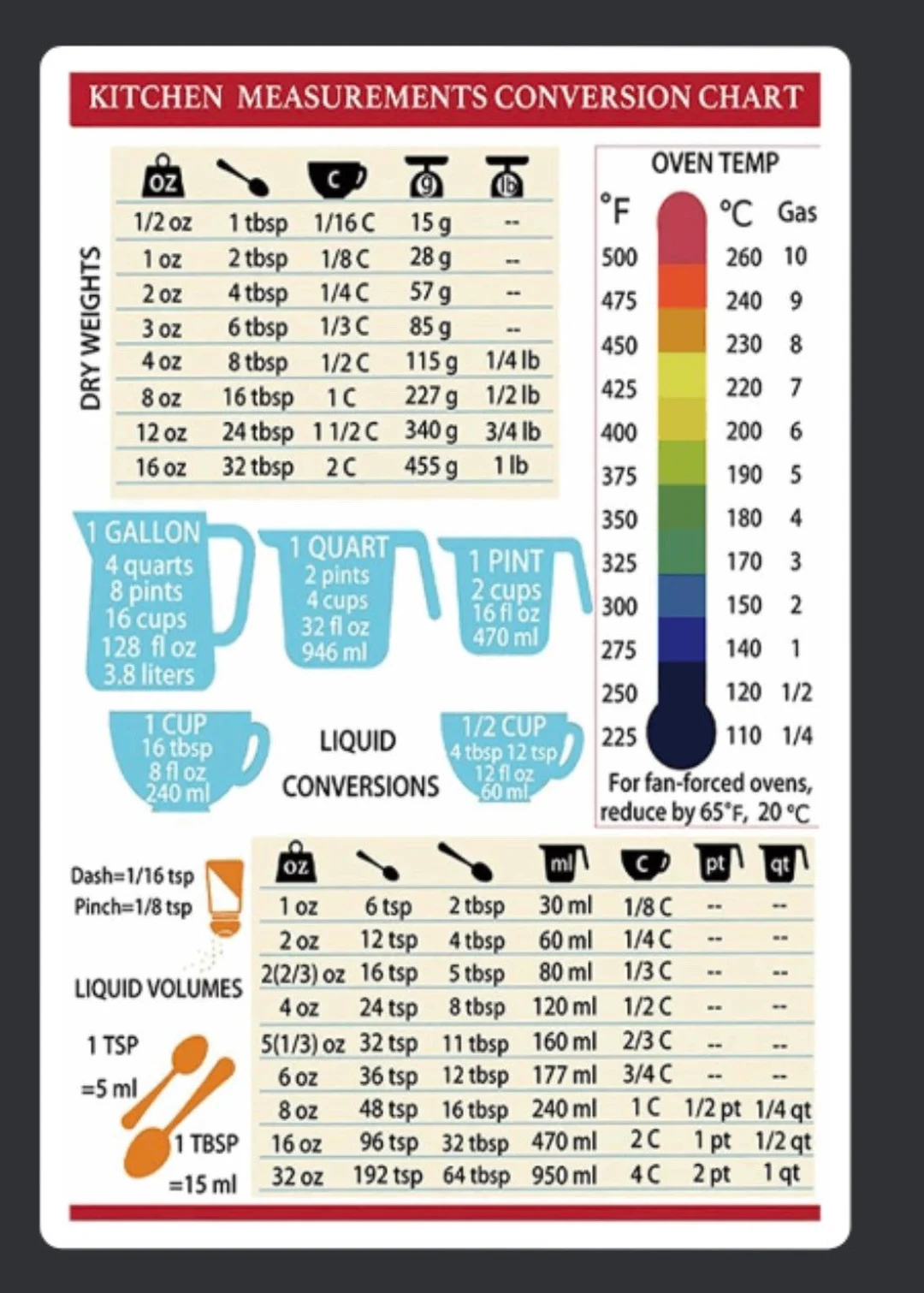 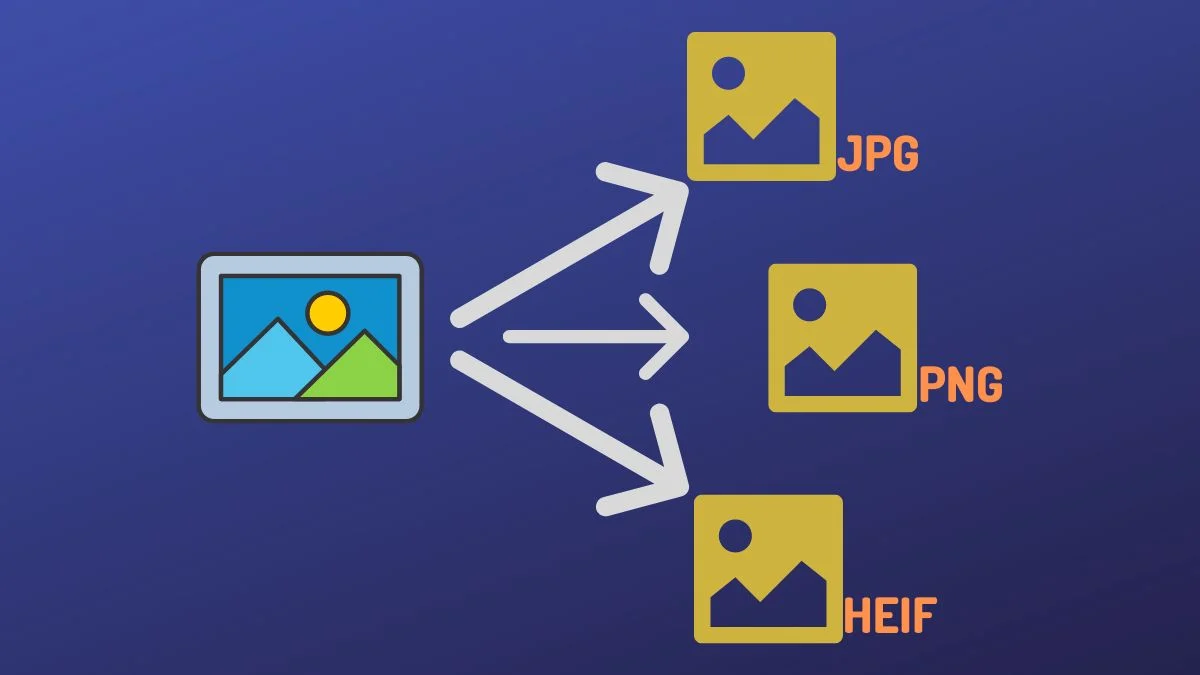 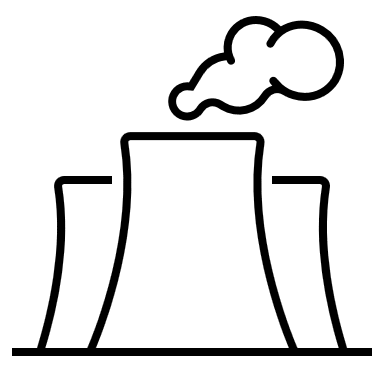 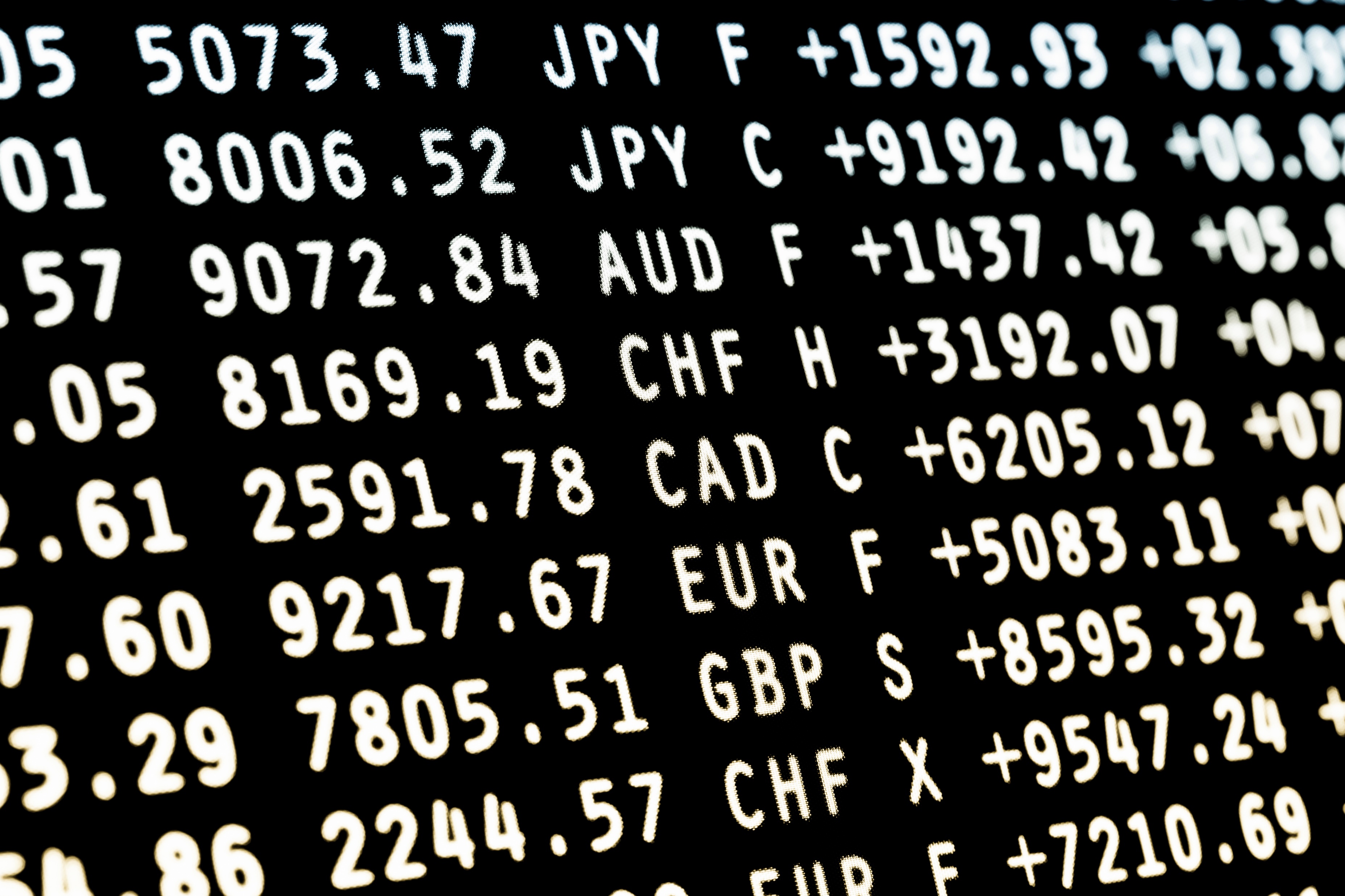 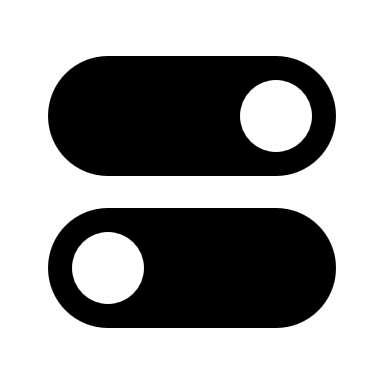 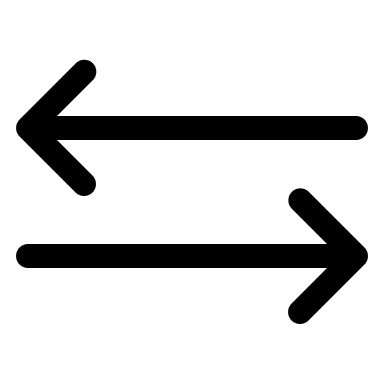 Friday, 01 November 2024
3
Conversion experiences
In a non-religious context, what do we mean by conversion? 

KEY TERM: Conversion means literally ‘turning around’  but refers, here, to a change in belief or orientation in religion.
Friday, 01 November 2024
4
Religious Conversions
Using the examples from the videos, cards, and textbook (pp176 – 180) make a summary of the following:
An example of an individual conversion
An example of a collective conversion
An example of an active conversion
An example of a passive conversion
Extras:
What things are shared between the examples we look at?
Do you notice anything similar or different between examples?
Who or what is missing from the examples in the textbook?
Friday, 01 November 2024
5
St Paul’s conversion
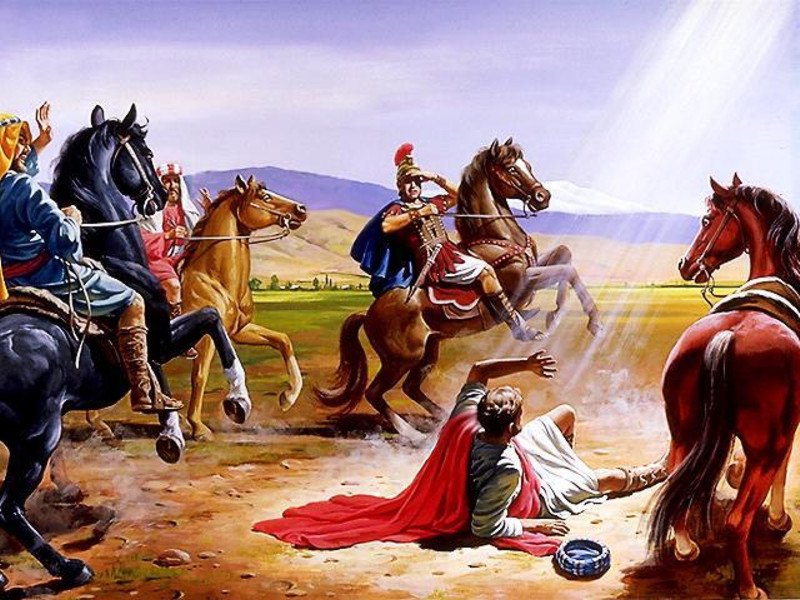 Saul’s Conversion
Ananaias
https://youtu.be/rLZ67inPx-4
Sudden conversion
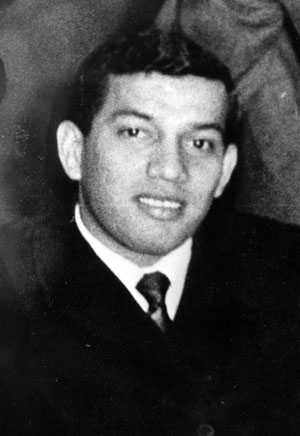 Nicky Cruz
https://youtu.be/Jhb3yTMMeN8
Mini Essay
Using what we have considered about evaluation, write a mini essay (outline plan of what points you will make and an evaluative conclusion).

“Is there a clear, unified, understanding of conversion experiences?”
Friday, 01 November 2024
8
Summary
What is meant by a conversion experience? 

What are some of the challenges of conversion experiences
Friday, 01 November 2024
9